ФЕДЕРАЛЬНАЯ АНТИМОНОПОЛЬНАЯ СЛУЖБА
ПРОЕКТ КОНЦЕПЦИИ НОВОЙ РЕДАКЦИИ ФЕДЕРАЛЬНОГО ЗАКОНА О РАЗМЕЩЕНИИ ЗАКАЗОВ (ВНЕСЕНИЕ ИЗМЕНЕНИЙ В 94-ФЗ)

В соответствии с поручением Президента РФ от 06.12.2010 №Пр-3534 и поручением Председателя Правительства РФ от 06.12.2010 №ВП-П13-8383



Москва, 2011
Реформа госзаказа
До 94-ФЗ (до 1 января 2006 г.)
После принятия 94-ФЗ (после 1 января 2006 г.)
Информация размещалась только в печатных СМИ органов власти, т.е. была доступна только для местных предпринимателей
Вся информация о государственных закупках размещается на едином портале в сети Интернет (информация стала общедоступной, появился общественный контроль за госзакупками)
Чиновники устанавливали к участникам любые требования, т.е. описывали «свою» компанию и не пускали остальных (административная предквалификация)
Произвольные требования чиновников заменены на финансовое обеспечение качественного исполнения контракта  (административная предквалификация заменена на экономическую)
Любой чиновник мог произвольно определить победителем «свою» компанию
Введены аукционы в электронной форме, создана конкурентная среда (заказчик получает товар заданного им качества по минимальной цене)
2
Реформа госзаказа
До 94-ФЗ (до 1 января 2006 г.)
После принятия 94-ФЗ (после 1 января 2006 г.)
Возможность  изменения сторонами любых условий заключенных контрактов, в том числе увеличение цены контракта
Введены ограничения на возможность  произвольного изменения условий заключенных контрактов
Результаты торгов можно 
обжаловать только в суде в течении многих месяцев
(к этому времени контракт исполнен)
Введена короткая процедура обжалования действий заказчика в ФАСе, Рособоронзаказе (решение - за 5 дней). У предпринимателей появилась возможность действенной защиты своих прав.
По данным Аналитического доклада «Неправильные» госзакупки» (И.А.Новиков, А.М. Калинин, Аудиторско-консалтинговая компания ФБК, 2004г.) до 94-ФЗ, в 2003-2004 годах, доля честных конкурсов (когда победитель не был известен заранее) в общем количестве процедур госзакупок не превышала 1 %.
3
Единое экономическое пространство размещения государственного заказа в Российской Федерации
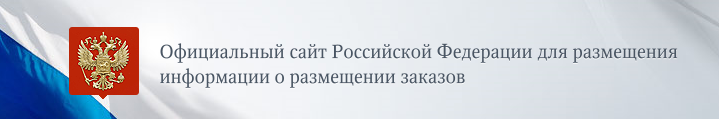 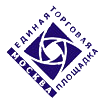 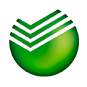 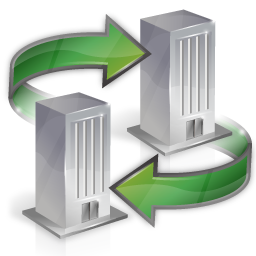 Сбербанк
Москва
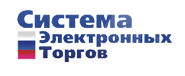 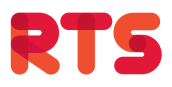 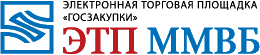 Независимый регистратор
Татарстан
ММВБ
РТС
Операторы электронных площадок
4
Эффект электронных аукционов
5
Соотношение процедур размещения госзаказа*
В количестве
В деньгах
В количестве
В деньгах
Состоявшиеся
Несостоявшиеся
Единственный поставщик
(коммунальные услуги и т.п.)
Конкурентные  процедуры
Малые закупки (до 100 тыс.)
Вывод: Доля контрактов, размещаемых до 100 т. р. в общей стоимости размещаемых заказов составляет не более  6%. Однако 79% средств госзаказа размещается на конкурентных процедурах. 
             При этом несостоявшиеся процедуры в общем количестве процедур составляют 22%, а в стоимостном выражении их доля составляет 43%, поскольку несостоявшимися в основном являются крупные заказы, так как в настоящее время при их проведении конкурентная среда не развита.
* по информации Росстата за  9 месяцев 2010 года по федеральным и региональным заказам
6
Основные причины, по которым 26,4% электронных аукционов становятся не состоявшимися
Подана только 1 заявка
64,3%
91,2%
Не подано ни одной заявки
26,9%
Допущено несколько заявок, но было сделано  не более одного предложения о цене
2,4%
Заявки отклонены по формальным основаниям
6,4%
Выводы:
1. Основными причинами не состоявшихся электронных аукционов являются отсутствие заявок или подача только одной заявки (до 91,2 %) в результате затачивания  под конкретного производителя или поставщика.
          2. Признаки сговора участников на электронных аукционах имеются только в 2,4% случаев.
          3. На электронных аукционах, по сравнению с обычными торгами, исключены формальные причины отклонения заявок  (встречаются  только в 6,4% случаях).
* По данным  ЗАО «Сбербанк-АСТ», ОАО «ЕЭТП», ГУП «Агентство по государственному заказу  РТ»
7
Экономия средств бюджета (разница между начальной ценой и ценой по результатам торгов)
Сравнение экономии средств федерального бюджета за 
9 месяцев 2009 года и 9 месяцев 2010 года (млрд. руб.)*
Средняя экономия за 9 месяцев 2010:
аукционы – 10,6%
конкурсы – 8,6%
Вывод: 
за счет введения электронных аукционов экономия значительно выросла
Всего за четыре года (2006-2009) совокупная экономия бюджетов составила
более 770 млрд. руб. 
— это новые возможности Правительства РФ по приобретению необходимых товаров, а также строительству инфраструктуры
* по данным Росстата
8
Экономический эффект
Один из мифов про 94-ФЗ, что достигнутая экономия – это просто завышенные начальные цены.

      Действительно необходимо вводить процедуры определения начальной цены.
      Однако отсутствие конкурентных процедур приведет к заключению контрактов по начальной цене — и цены всегда будут  завышены, а экономии не будет, как это было раньше до 94-ФЗ.
9
Разница начальных (максимальных) цен, установленных заказчиками, и конечных цен по заключенным контрактам в результате проведения аукционов в электронной форме
Низкий процент экономии бюджетных средств (3,06%) зафиксирован в тот период, когда на электронных площадках еще не было достаточного количества предпринимателей. 
          Рост экономии бюджетных средств с 1 квартала 2010 года связан с установленной 94-ФЗ обязанностью федеральных заказчиков проводить электронные аукционы. На электронных площадках  появились заказчики - появились и предприниматели – появилась и экономия.
10
Процент экономии на электронных аукционах в зависимости от числа участников на строительство*
Вывод:  увеличение количества участников приводит к большему снижению  начальных цен за счет увеличения конкуренции между участниками.
* Данные представлены  ЗАО «Сбербанк  АСТ», ГУП «Агентство по государственному заказу РТ», 
   ОАО «ЕЭТП» за период с 01.07.2010 по 31.12.2010
11
Положительные примеры проведения  электронных аукционов на строительство
Вывод: при существенном снижении (более 20%) прошедших госэкспертизу цен, победителями становятся крупные компании и контракты исполняются надлежащим образом.
12
Процент экономии на электронных аукционах в зависимости от числа участников на  медицинское оборудование и лекарственные средства *
Вывод:  увеличение количества участников приводит к большему снижению  начальных цен за счет увеличения конкуренции между участниками.
* Данные представлены  ЗАО «Сбербанк  АСТ», ГУП «Агентство по государственному заказу РТ», 
   ОАО «ЕЭТП» за период с 01.07.2010 по 31.12.2010
13
Сравнение результатов состоявшихся торгов на конкурсе и на электронном аукционе по строительству и ремонту *
Вывод: на электронных аукционах по сравнению с конкурсами в 2 раза увеличилось количество участников, что привело к увеличению экономии в 2-3 раза.
Средняя достигнутая экономия (%)
* По информации, представленной электронными площадками Сбербанка, Москвы и Татарстана и данных    с официального сайта www.zakupki.gov.ru за период с 01.07.2010 по 31.12.2010
14
Использование критериев оценки заявок на конкурсах на примере закупки медицинского оборудования*
Вывод: Из 7 критериев оценки заявок на участие в конкурсе 3 критерия практически не используются, то есть эти критерии заказчикам не нужны.
* По данным официального сайта www.zakupki.gov.ru. Указанная информация получена по результатам анализа 100 конкурсов, отобранных методом случайной выборки.
15
Исполнение контрактов*
Неисполненные контракты 
 по вине поставщика
8.45%
Вывод: исключение возможности предоставления некачественного обеспечения (страхования ответственности) снизило количество неисполненных контрактов  
в 11 раз
2008 год
2010 год
Более 99% контрактов  — исполнены
* По закупкам более 50 млн.руб. Правительства Москвы.
16
94-ФЗ — как проект по модернизации страны
17
94-ФЗ — как проект по модернизации страны
Электронные аукционы - это:
a
создание единого экономического пространства;
автоматическое внедрение информационных технологий по всей территории страны (более 1,5 млн.человек получат ЭЦП;  исключительно электронный  документооборот).
a
За счет информационной открытости 94-ФЗ показал происходящее в сфере госзаказа и предложил введение электронных аукционов.
          В результате — общество увидело масштабы коррупции в госзаказе и выразило свое возмущение. 
          Однако вместо поддержания дальнейшего развития реформы в данной сфере сложилось впечатление, что в происходящем виноват сам 94-ФЗ (логическая ошибка). В то же время 94-ФЗ не регулируются вопросы планирования закупки, определения начальной цены, требований к продукции — эти вопросы еще не решены.
          По естественным монополиям и госкорпорациям возмущение общества  отсутствует, поскольку в принципе никто не знает, что происходит с их закупками.  
          94-ФЗ – закон, наступающий на многие финансовые интересы, и именно поэтому он вызывает такое острое недовольство как некоторых представителей органов власти, так и крупного бизнеса, которым конкуренция не нужна.
18
Закупки, осуществляемые госкорпорациями  (компаниями) и естественными монополиями (ЕМ)
Вывод: 
Анализ закупок крупных госкорпораций (компаний) и ЕМ в субъектах РФ показывает, что информация о размещении заказов практически отсутствует. По небольшим госкорпорациям (компаниям) и ЕМ информацию на сайтах найти в принципе не представляется возможным.
По сравнению с госзаказом закупки подавляющего числа госкорпораций (компаний) и ЕМ являются абсолютно непрозрачными и общественно неконтролируемыми.
* По данным 40 крупных компаний из 13 субъектов РФ
19
Наиболее острые вопросы 94-ФЗ
20
Проблемы госзаказа и их решение
21
Проблемы госзаказа и их решение (продолжение)
22
Проблемы госзаказа и их решение (продолжение)
23
Проблемы госзаказа и их решение (продолжение)
24
Проблемы госзаказа и их решение (продолжение)
25
Проблемы госзаказа и их решение (продолжение)
26
Проблемы госзаказа и их решение (продолжение)
27
СПАСИБО ЗА ВНИМАНИЕ!
www.fas.gov.ru
28